Vendredi 03 juillet
Mathématiques
CE2
Géométrie flash
Portrait de figures
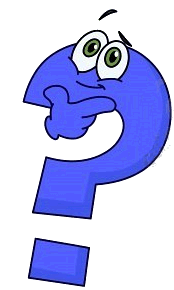 Trace à main levée la figure géométrique
La figure est formée d’un carré et d’un demi-cercle. 
Trace un carré dont le côté mesure quatre unités. 
Le centre du demi-cercle est le milieu d’un côté du carré. 
Son diamètre est un côté du carré. 
Le demi-cercle à l’intérieur du carré.
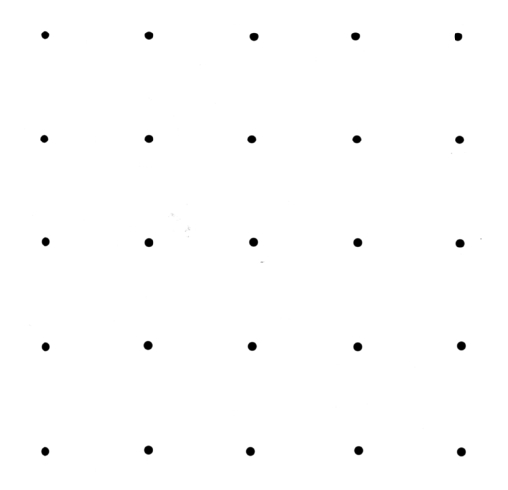 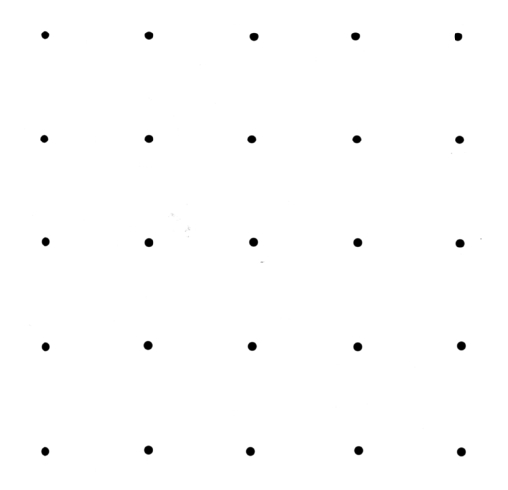 [Speaker Notes: Tracer un segment de mesure de longueur u]
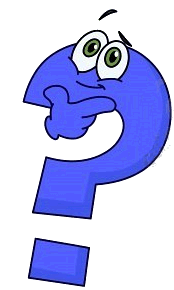 Trace à main levée la figure géométrique
La figure est formée d’un carré et d’un triangle rectangle. 
Trace un triangle dont les deux côtés de l’angle droit mesurent 1 unité.
Trace un carré qui a pour côté le grand côté du triangle.
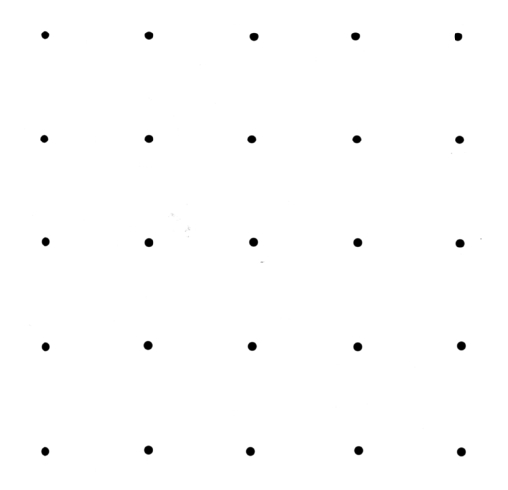 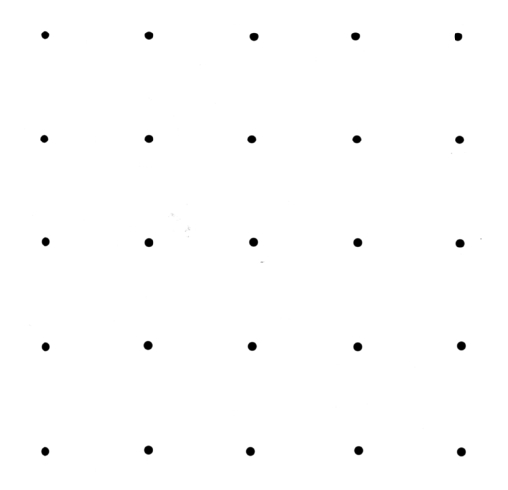 [Speaker Notes: Tracer un segment de mesure de longueur u]
Calcul mental et réfléchi
L’addition
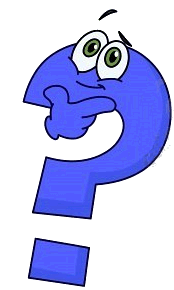 Complète ce triangle magique
Place les nombres de 1 à 9 une fois et une seule.

Sur chaque côté du triangle la somme des nombres est égale à vingt.
5
8
3
9
[Speaker Notes: Travailler les compléments à 20 par ligne
8 + 5 = 13   manque 7
9+3=12 et manque  8
9 + 5 = 14  manque 6]
Calcul mental et réfléchi
La multiplication
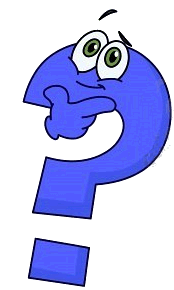 Complète ces pyramides multiplicatives
81
48
54
9
12
9
3
2
3
1
3
1
2
3
2
2
1
Calcul mental et réfléchi
Défi calcul
Défi Calcul
Ce défi calcul va se dérouler en deux temps :
1 - Recopie les calculs. 

2 - Observer bien chaque calcul pour choisir ton mode de calcul.3 - Puis, au signal, à toi de calculer.
Les modes de calculs
M  calcul mentalL   calcul en ligne 
P  calcul posé
Le barème
5 points pour un calcul mental juste, 
3 points pour un calcul en ligne juste
2 points pour un calcul posé juste 
0 point pour un résultat faux ou pas de réponse
[Speaker Notes: Attention, bien dire qu’utiliser la calculatrice s’apprend aussi !!!Donc pour ceux qui savent déjà l’utiliser ou pour les parents s’ils ont peur de ne pas savoir faire assez vite !!]
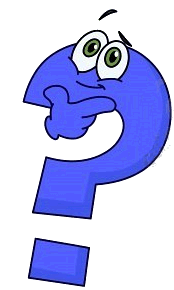 Choisis ta méthode de calcul
204 × 40 
5 637 – 598
186 + 37
M  calcul mentalL   calcul  en ligne
P  calcul posé
Calcule
[Speaker Notes: Un quatrième avec chose qu’on n’a pas vraiment revu en addition de manière générale :  186 + 37 = 186 + complément à 100 qu’on prend chez le suivant  14 donc décomposition du suivant en 14 + …   186 + 14 + 23 = 200 + 23 = 223]
204 × 40
5 637 – 598
186 + 37
L’équipe LUMNI des CE1-CE2 vous félicite        et vous remercie de nous avoir suivis !!